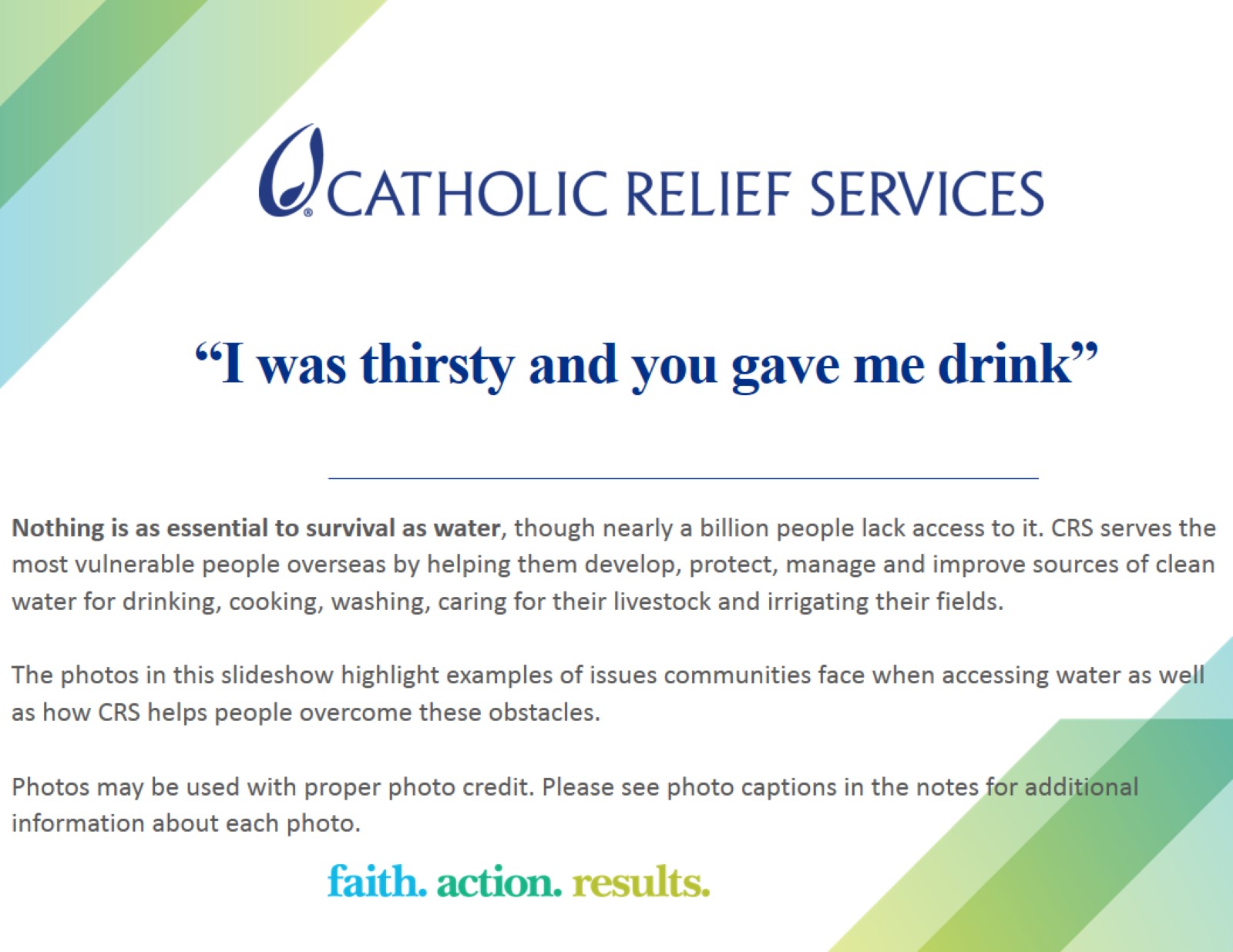 “I was thirsty and you gave me drink”
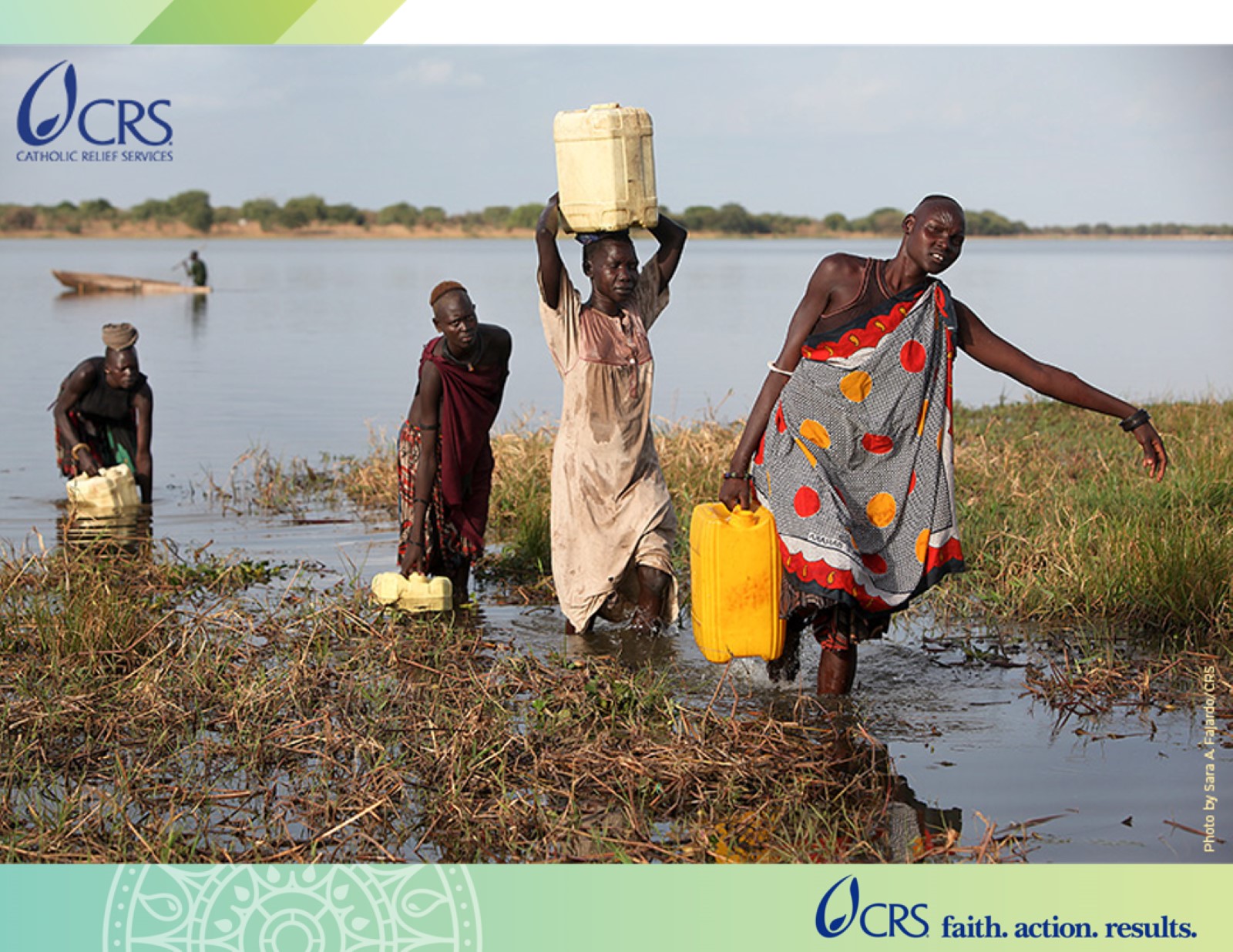 [Speaker Notes: Women collect water from a river in Terakeka, Sudan. Villagers drink water from the river, which often results in stomach ailments and causes them to urinate blood. CRS constructed a borehole that provided enough fresh water for 500 families, or 2,500 people, for up to 50 years. In total, CRS will build 15 boreholes and repair another 5 in Terakeka. We will also train community members in hygiene promotion and water pump repair.]
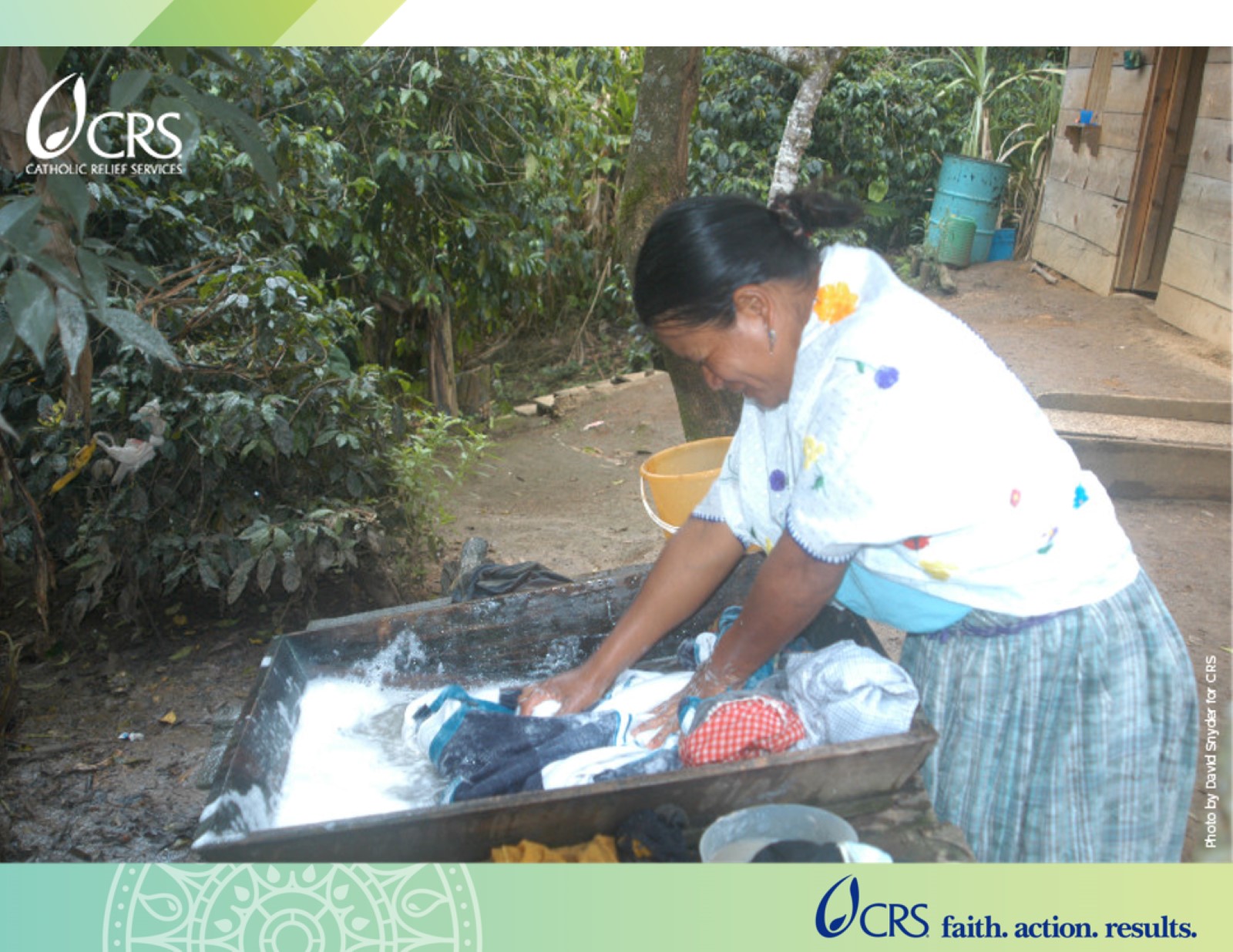 [Speaker Notes: Doing laundry for households of seven or more people is a time-consuming process for most rural women. Clothes are typically washed  by hand every 3 or 4 days. When water is scarce, women take their laundry to the river and wash it before hauling it back home to be hung out to dry. This is a real challenge in areas that have a long rainy season.]
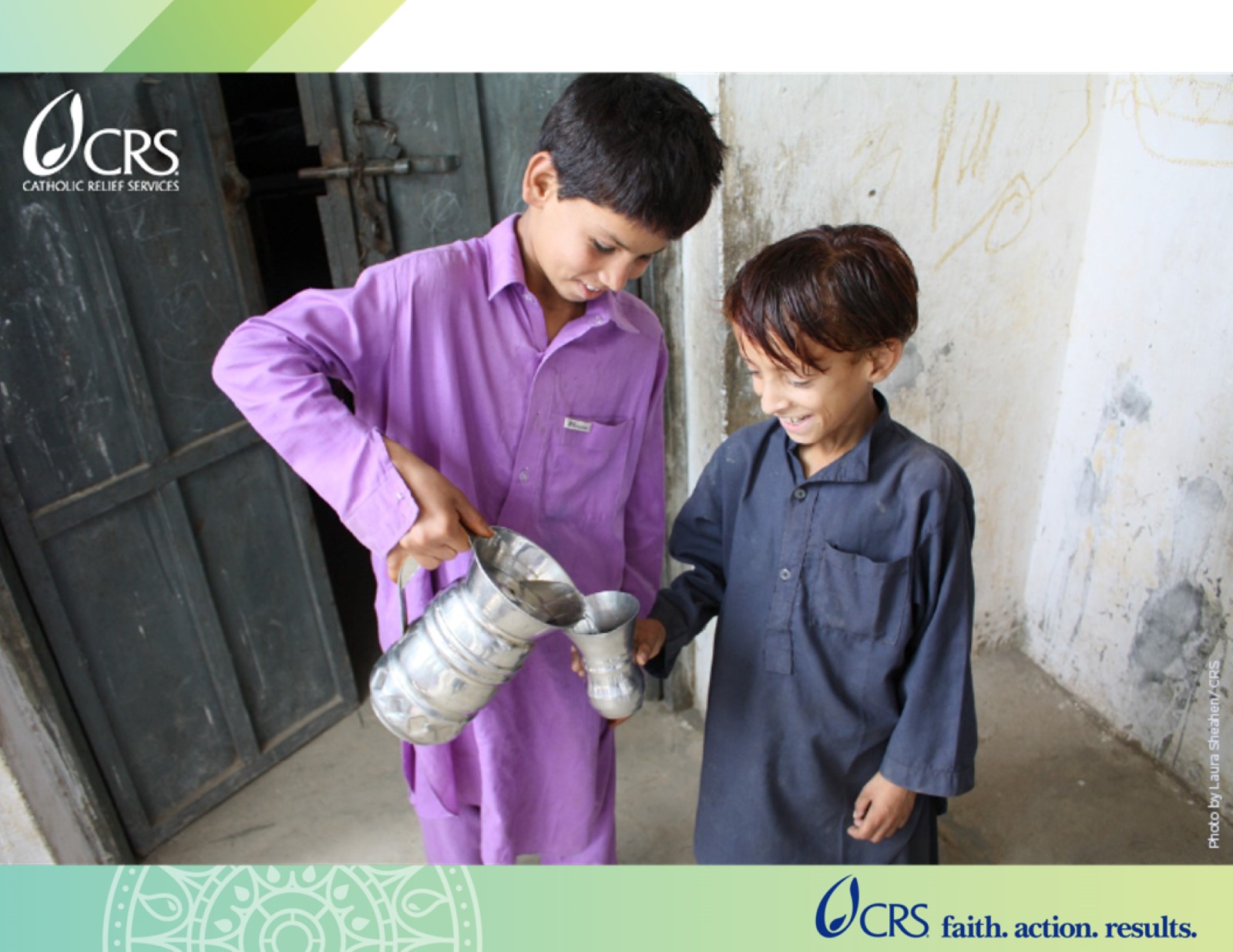 [Speaker Notes: Two boys drink clean water made possible by a CRS project. After massive flooding destroyed water systems throughout northern Pakistan, CRS helped villagers construct or repair thousands of meters of pipeline.]
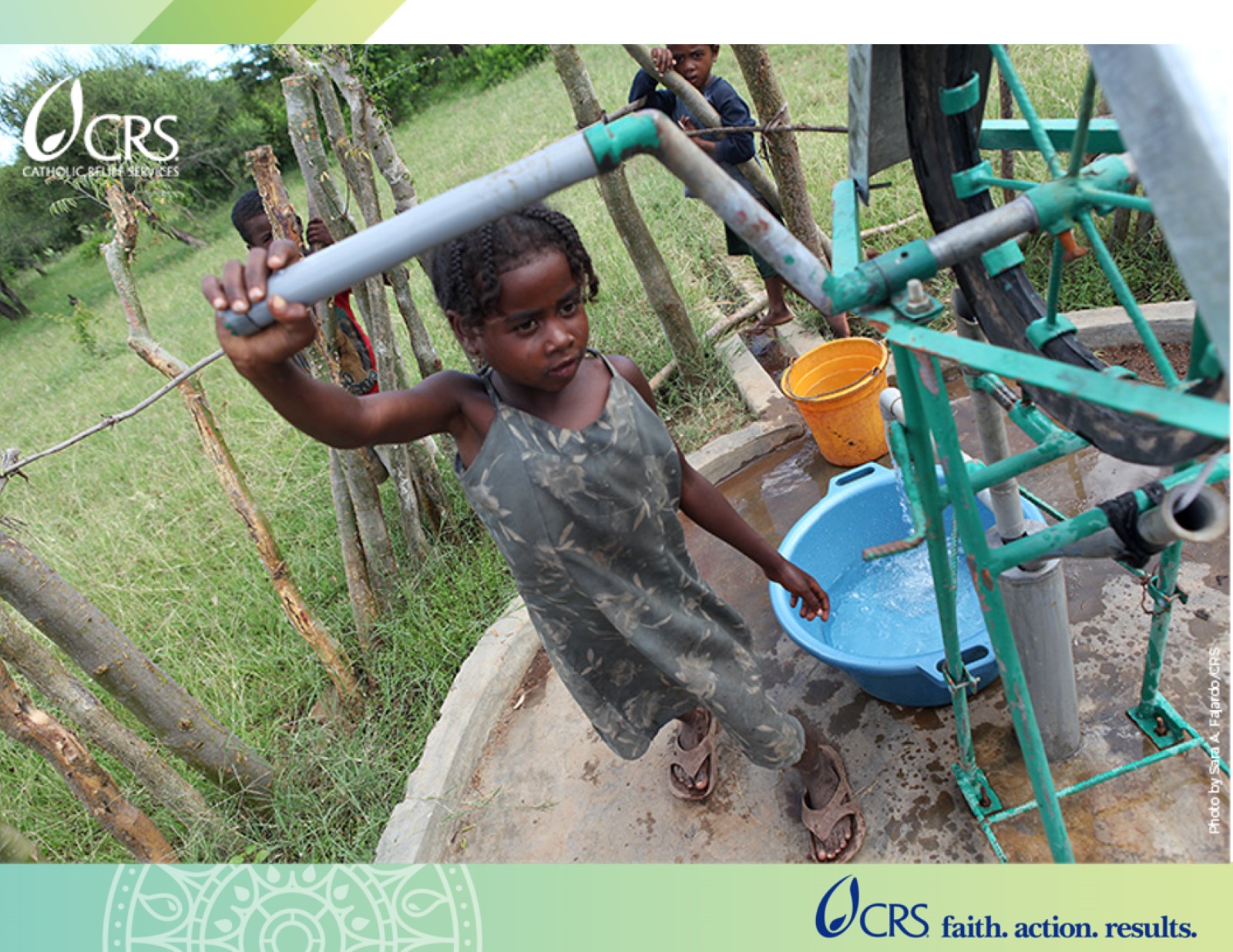 [Speaker Notes: Fognena, 6, pumps water in the Malagasy community of Beteny, Madagascar, which benefited from two water points and a treadle pump installed by CRS. Women used to walk miles a day to collect water for their families’ daily use. They would irrigate their small garden plots by digging water out of the sand at the dried out Imanda River and carry it in gourds to water their plants. The treadle pump has made their job significantly easier. What once took 6 hours a day can now be accomplished in 21/2 hours. They've also noticed that their crops—and harvests—are much heartier too.]
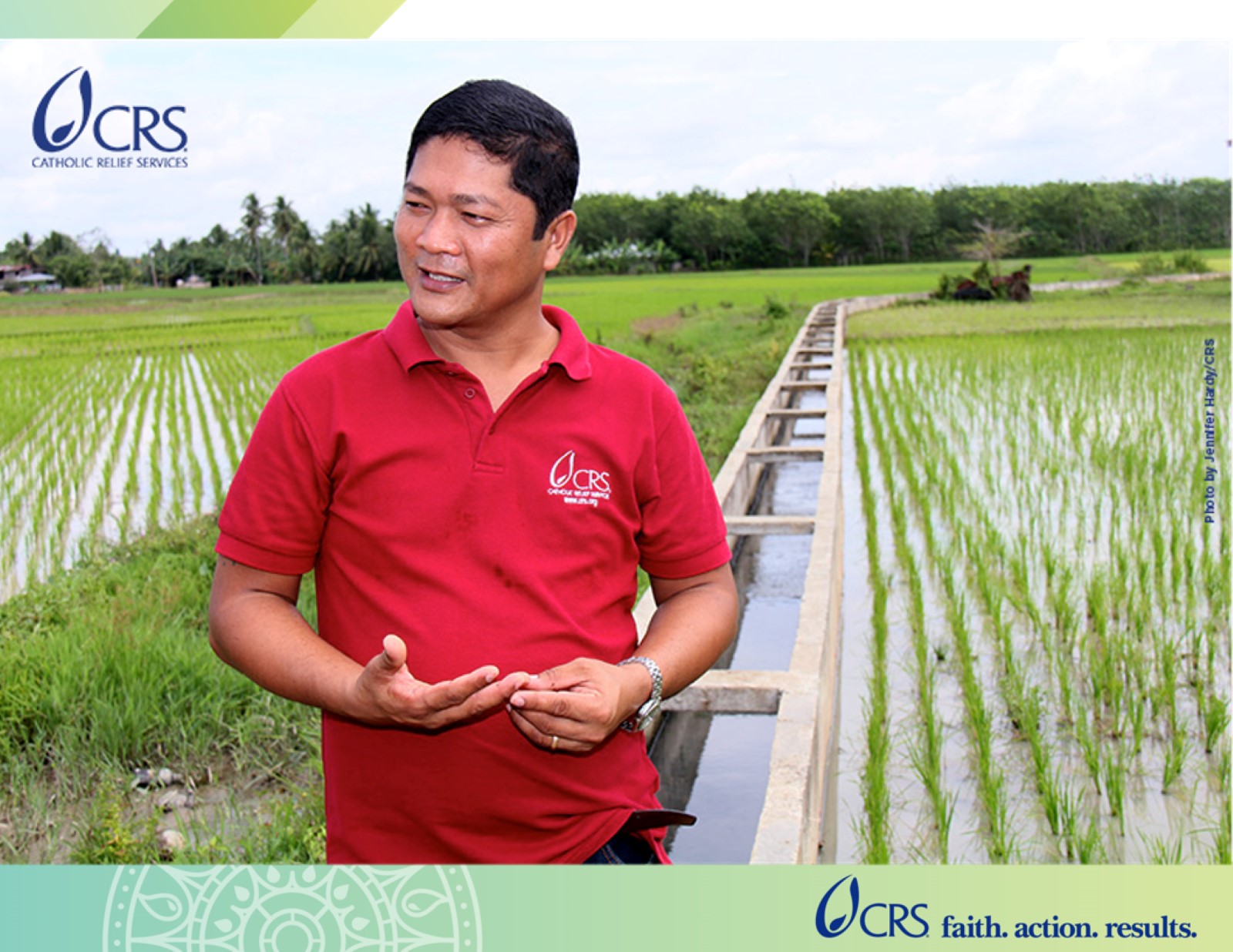 [Speaker Notes: Rice farmers in  the Philippines are benefiting from an irrigation canal constructed through a CRS project. Before, it was risky for farmers to plant a second crop each season because the irrigation system couldn't deliver reliable water. Now farmers can confidently plan for two harvests, and new farmers have access to water resources. The canal was constructed by volunteer labor from the local farmers' association.]
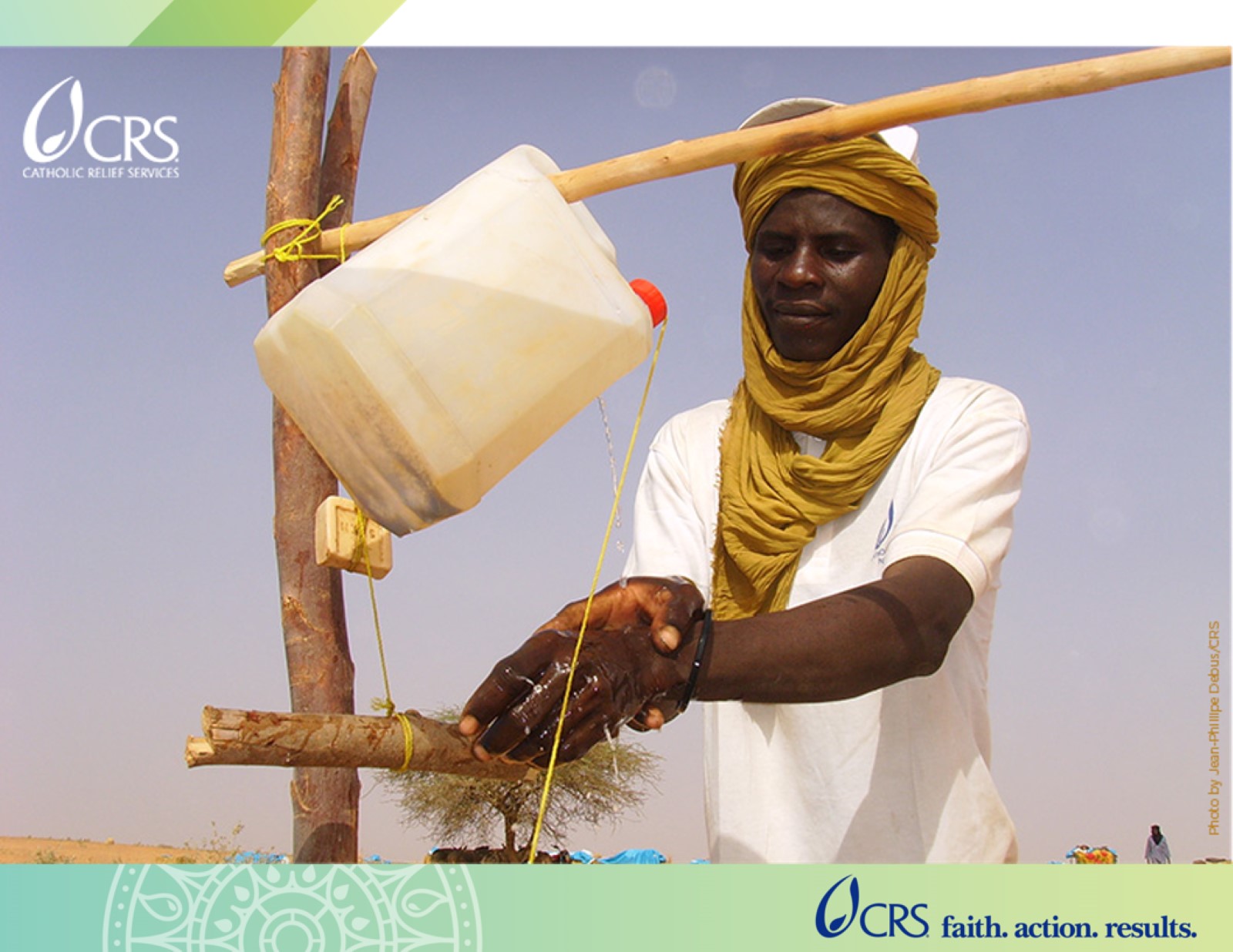 [Speaker Notes: A Malian refugee demonstrates the “tippy tap” method of hand-washing at a refugee camp in Niger. Sanitation is very important in refugee camps, where people live in close quarters. The hand-washing station promotes good hygiene because people do not need to touch the jug in order to wash their hands. A stick is attached to the piece of rope that hangs down from around the cap of the jug. When someone steps on the stick, the jug turns downward and pours water. This allows people to wash their hands without contaminating the jug. Good sanitation  helps reduce preventable illness like diarrhea.]
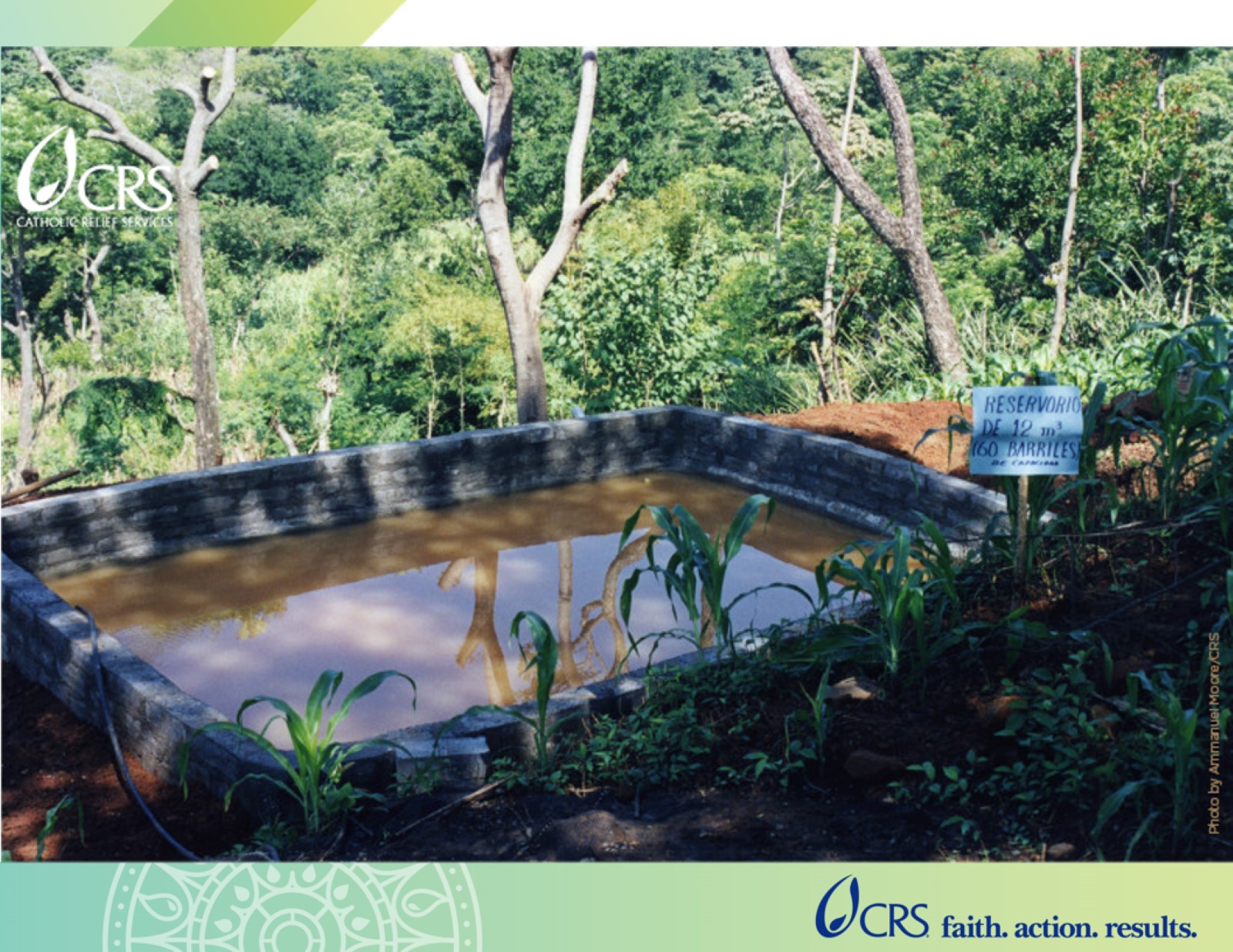 [Speaker Notes: In El Salvador, this rain trap was used to collect water that can be used to water crops.]
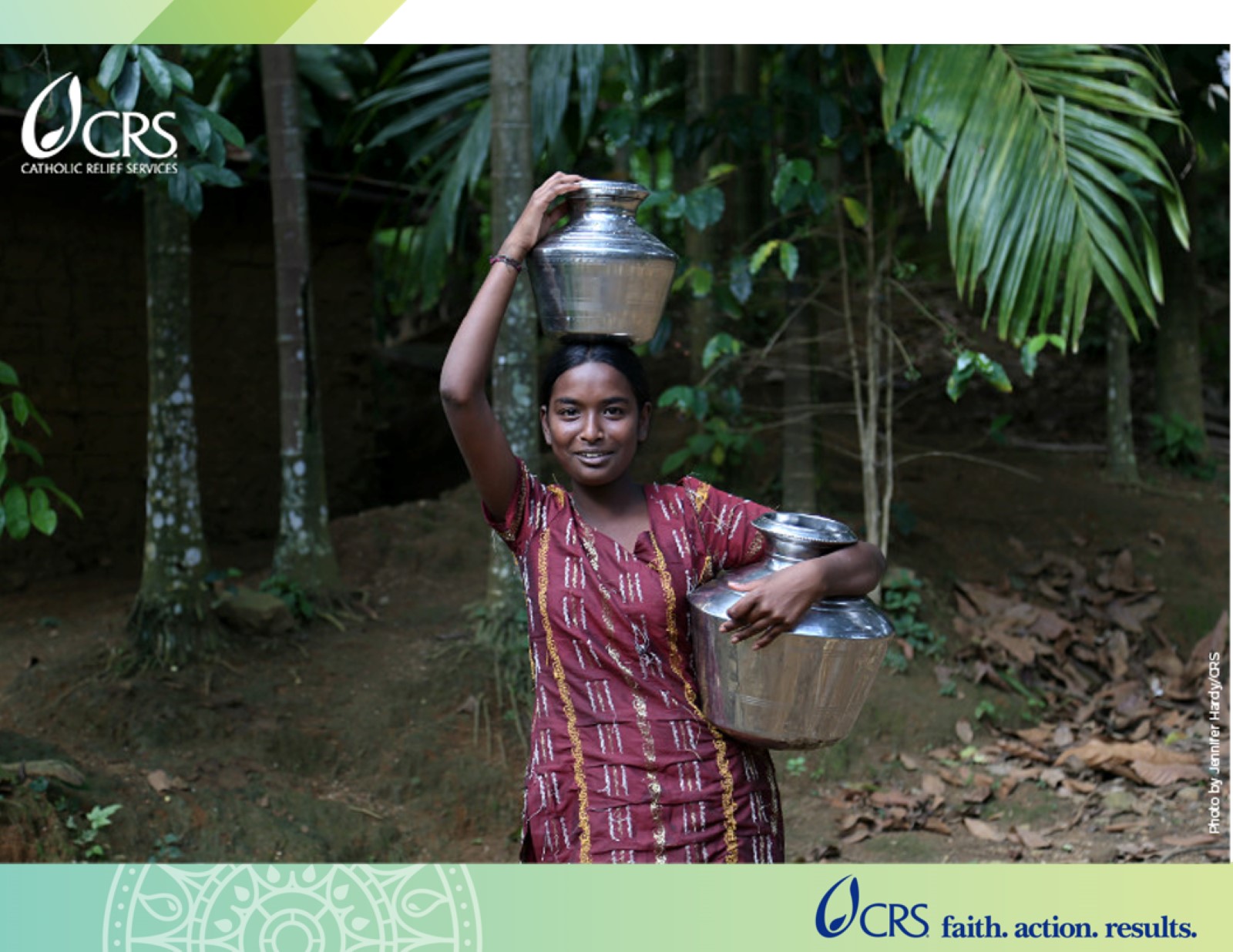 [Speaker Notes: In Sri Lanka, Denise Kumari, age 13, carries water to her home from the local water source. The tap runs at a slow trickle, taking at least 15 minutes to fill one jug. She must make this trip six to seven times a day.]
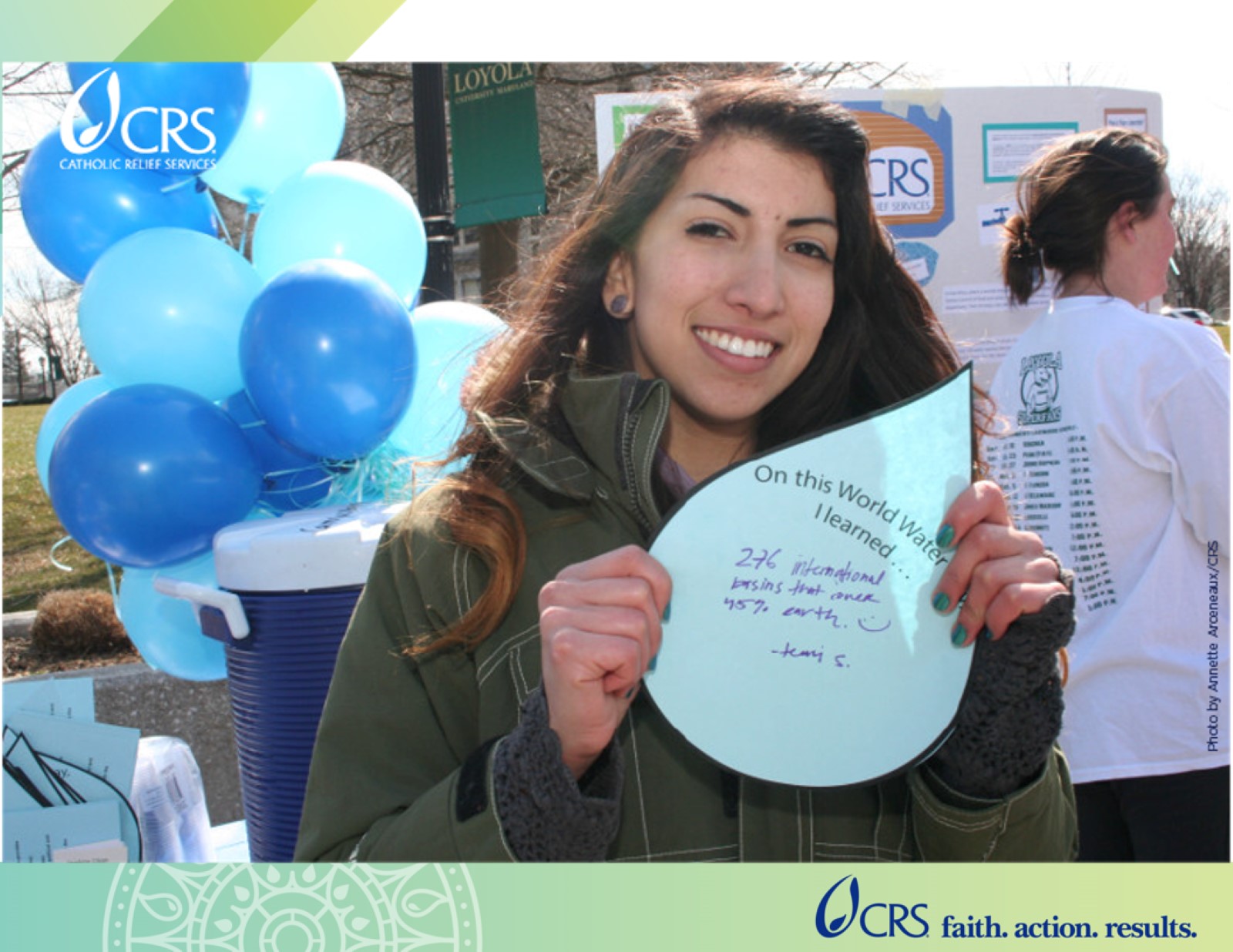 [Speaker Notes: On World Water Day 2013, students at Loyola University Maryland in Baltimore challenged their school community to deepen their awareness and take action on the lack of access  to safe, clean water around the globe. Students covered the campus in blue, kept a heavy multi-gallon water bucket in motion for hours to simulate long treks women and children make to collect water for drinking and washing, and coordinated a mural of water drops adorned with facts that students and faculty learned during the day. What can you do to stand in solidarity with those around the world who do not have access to safe water?]
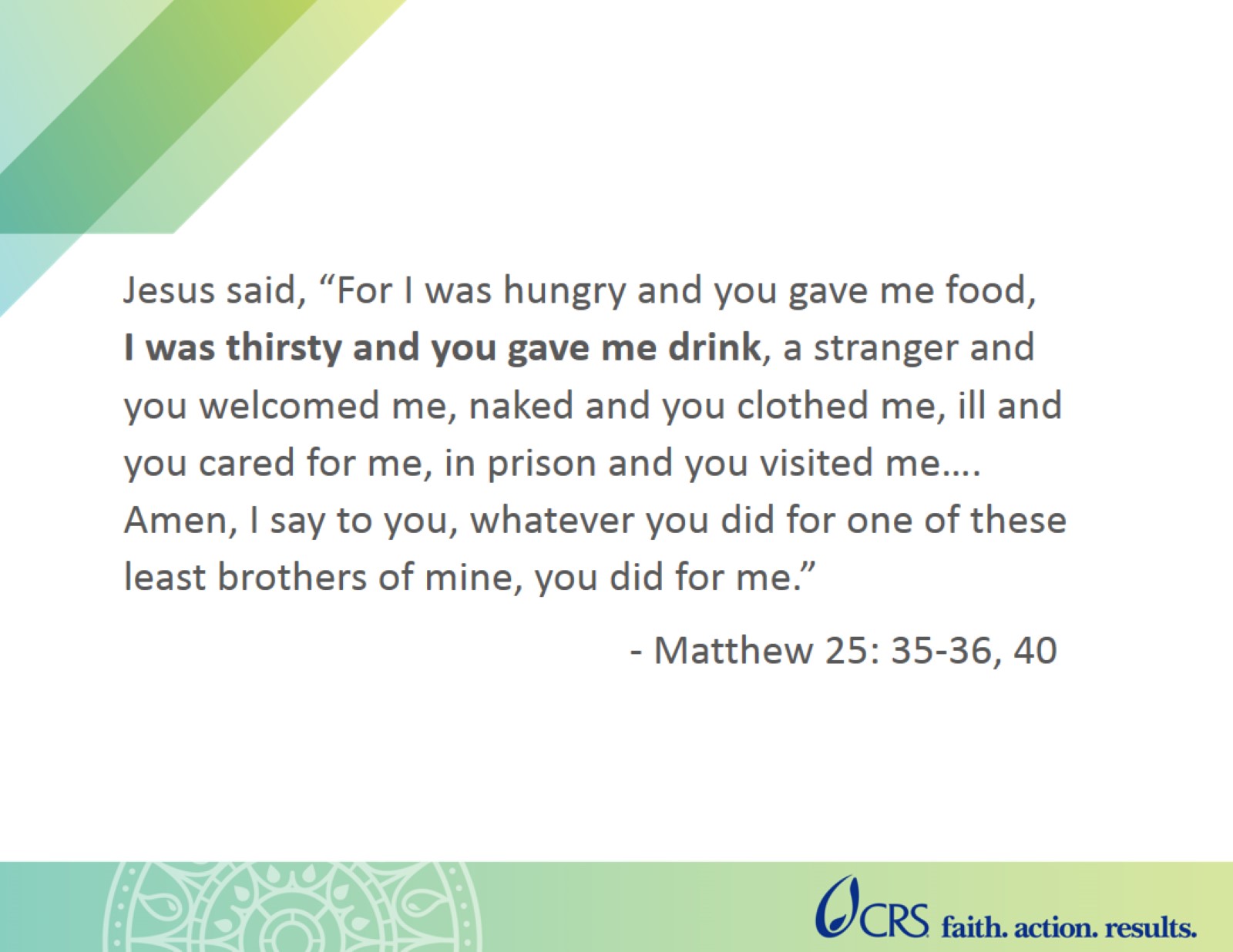